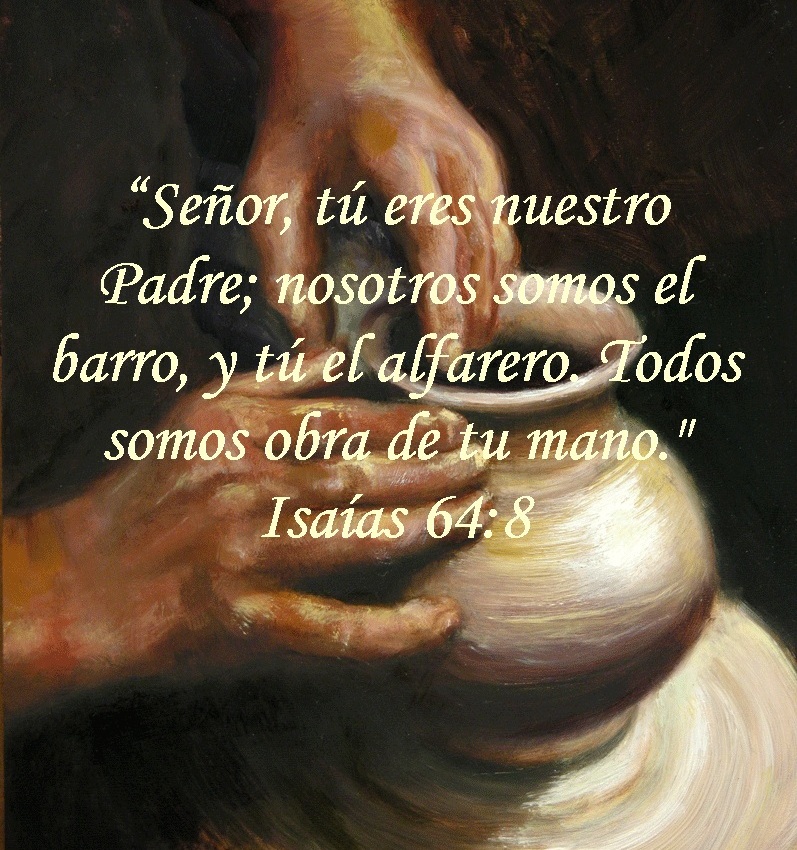 Reflexión: El barro se deja moldear por el alfarero, nosotros debemos permitirle a Dios que forme nuestro carácter y haga de cada uno una vasija de honra.
RESTA DE POLINOMIOS Grado octavo
Saberes previos
Ley de signos
Operaciones con paréntesis
Resta de polinomios
Resta en forma vertical
Ejemplo1 Resta: 
+ (6x4 y2 +2y2 + 5xy) – (3x4y2 + 7xy – 5y2)
 
   +6x4 y2 +2y2 +5xy 
   –3x4y2   +5y2 -7xy
   +3x4 y2 +7y2 -2xy
Ejemplo 2
+( 5a5b8 – 2a8 + 7a4b4) – ( -5a8+ 7a5b8 -2a4b4 – 9)
 
+5a5b8 –2a8 +7a4b4
- 7a5b8 +5a8 +2a4b4 + 9
 -2a5b8 +3a8 +9a4b4 +9
Ordenamos
3a8 -2a5b8 +9a4b4 +9
APLICACIÓN PERÍMETRO DE UNA FIGURA
Suma y resta de monomios
Resta de polinomios con coeficiente fracción
ACTIVIDAD INTERACTIVA